В гостях у художника
У меня есть карандаш,Разноцветная гуашь,Акварель, палитра, кистьИ бумаги плотный лист,А еще – мольберт-треножник,Потому что я …

(Художник)
(Мольберт)
Это очень интересный предмет
Не нарисовать без него портрет.
Холст на этот предмет художник поставит,
Рисовать красиво станет.
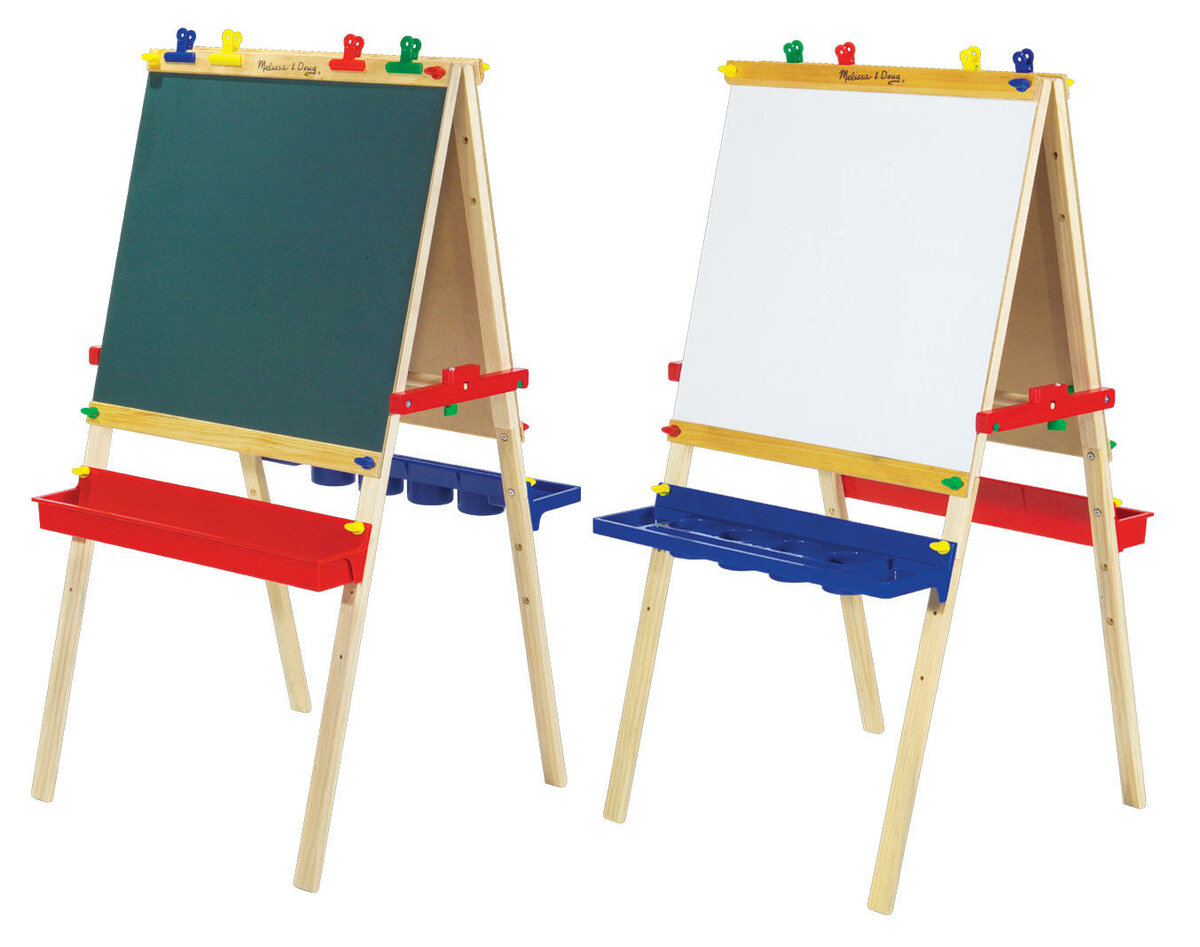 Нарисую панораму.
Натяну его на раму,
Он матерчат, плотен, толст.
Для картины нужен...
Холст
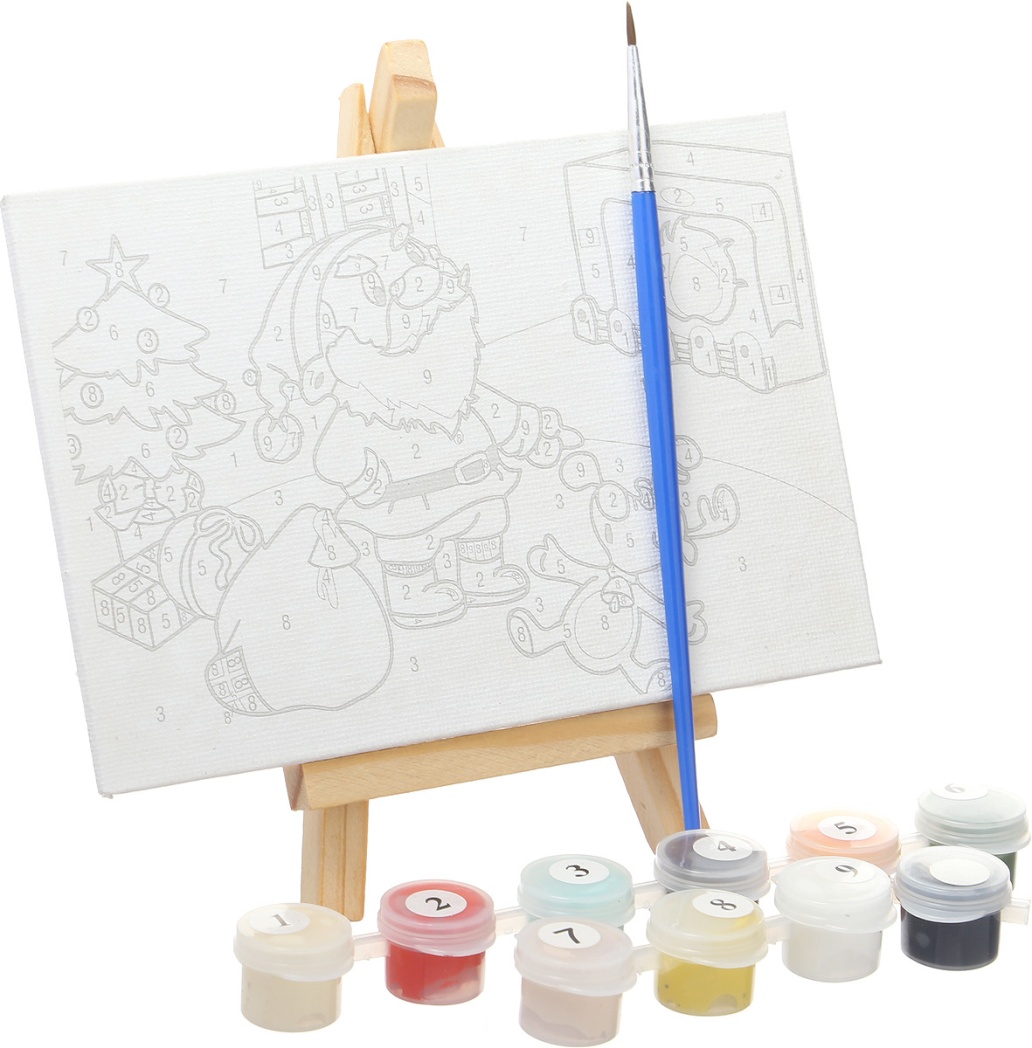 Разноцветные сестрицы
Заскучали без водицы.
Дядя, длинный и худой, 
Носит воду бородой.
И сестрицы вместе с ним
Нарисуют дом и дым.
Краски
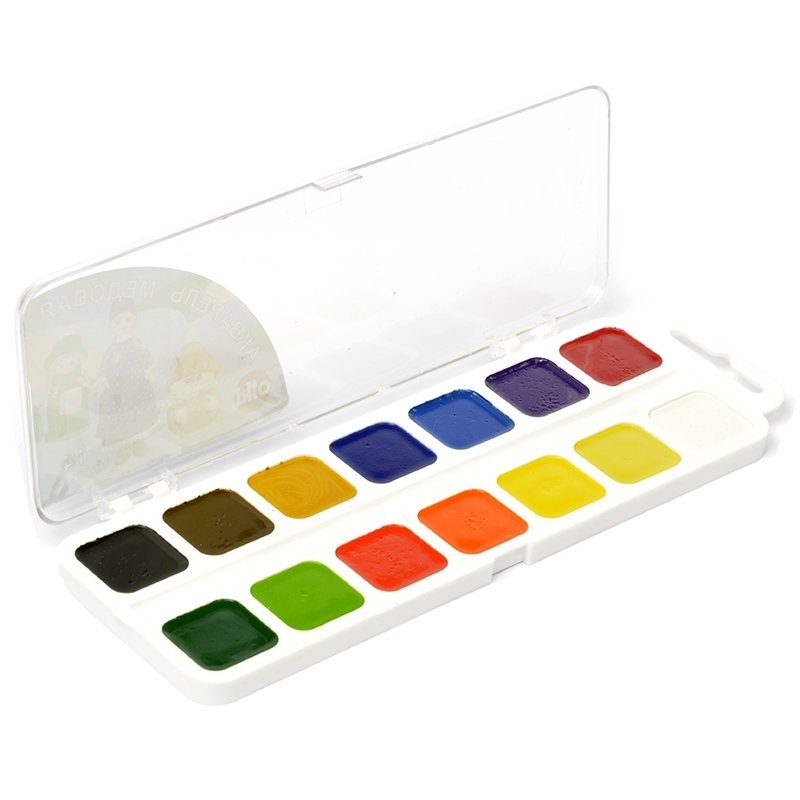 Создаю я новый цвет,
На дощечку я похожа.
Краску, что в коробке нет,
Сделать сам художник может.
Он смешает краски хитро
С помощью меня - ...
Палитра
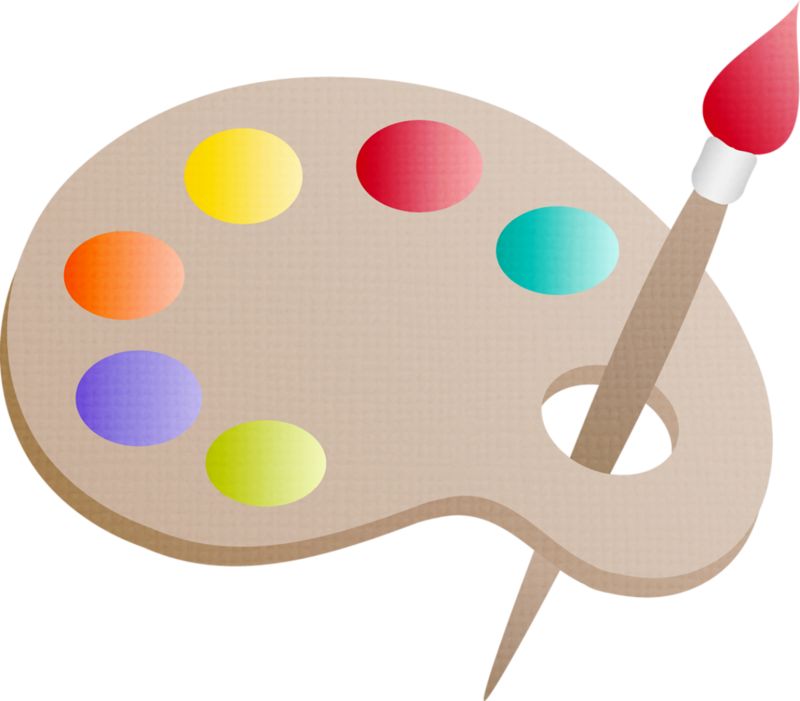 Волоски пушистой белки
Окуну слегка в гуашь я.
Все картинки и поделки
Очень ярко я раскрашу.
Нарисую солнце, листья
Мягкой шелковистой...
Кисть
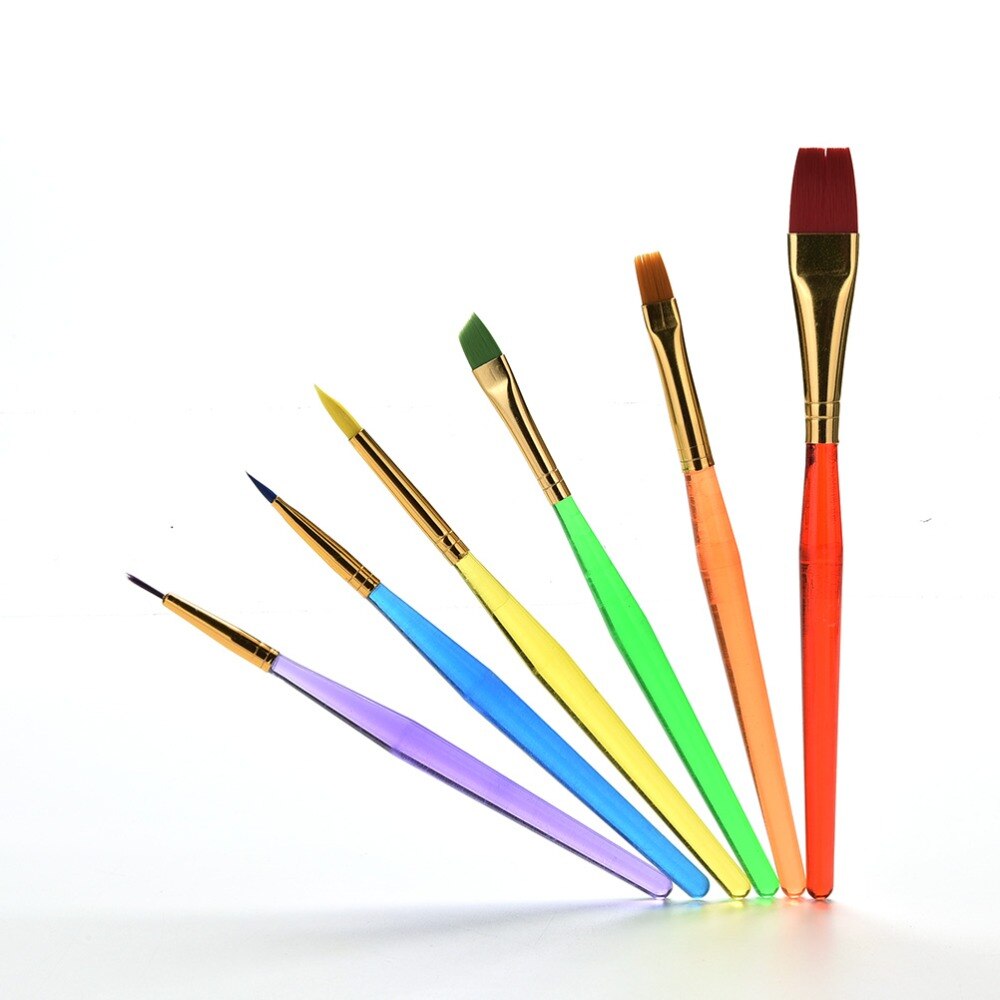 - Мы с вами назвали инструменты, которыми создаются картины, но мы не знаем хитростей, которыми пользуются художники для создания своих работ.
- Давайте с вами узнаем, как получают новые цвета.
Существуют 3 основных цвета: красный, желтый и синий.
Если смешать желтый и синий получится зеленый.
Если смешать красный и желтый получится оранжевый.
Если смешать синий и красный получится фиолетовый.
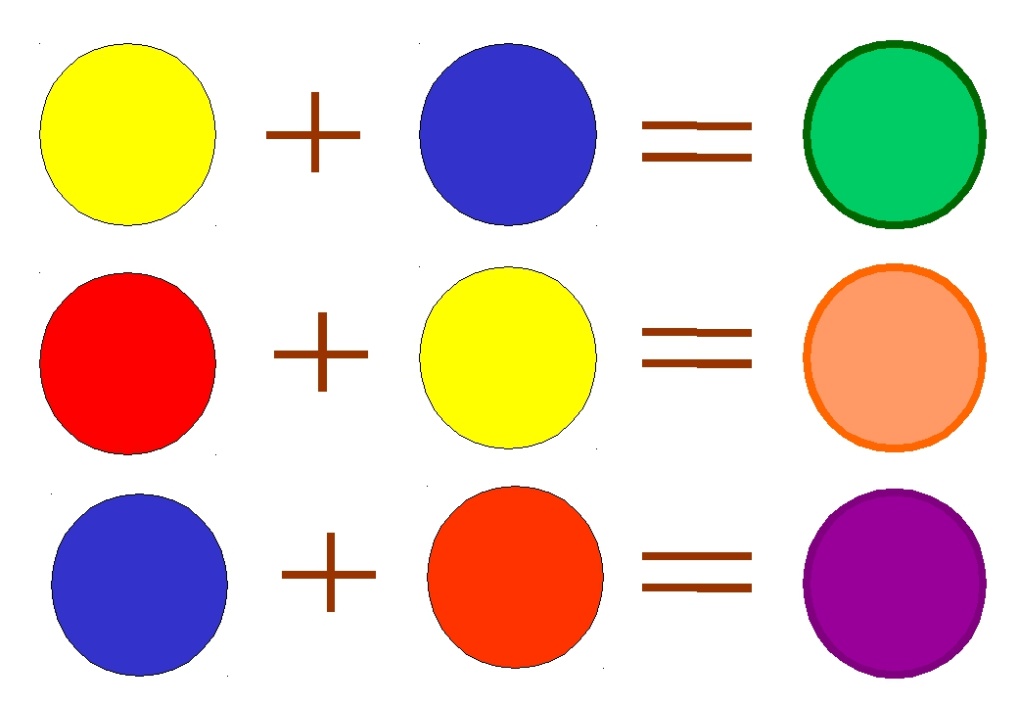 Пейзаж – это изображение природы содержит в себе определенную долю познавательной информации, но это «не наглядное пособие по географии».
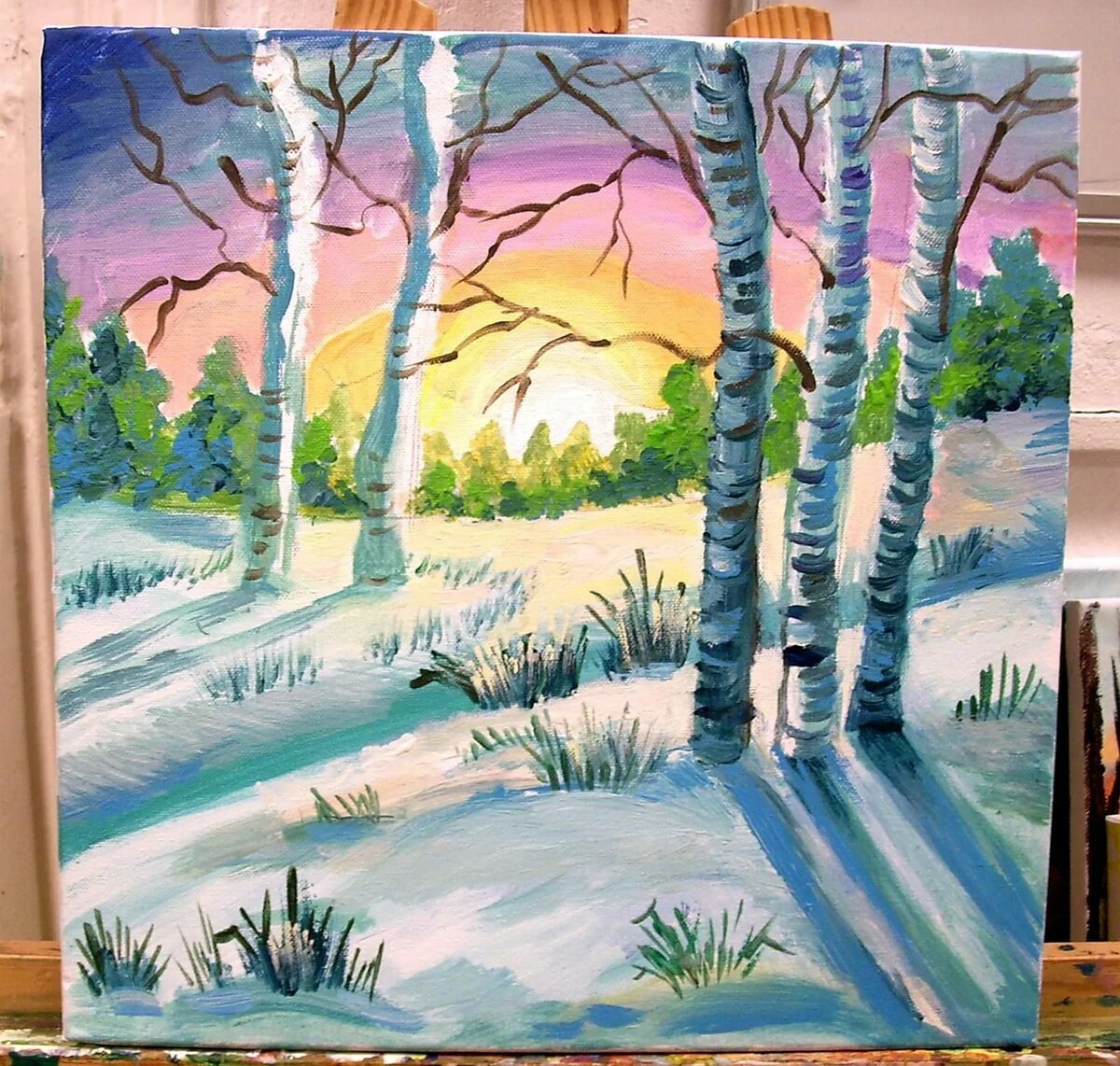 Натюрморт – это если видишь на картине чашку кофе на столе, или розу в хрустале, или бронзовую вазу, или грушу, или торт,или все предметы сразу
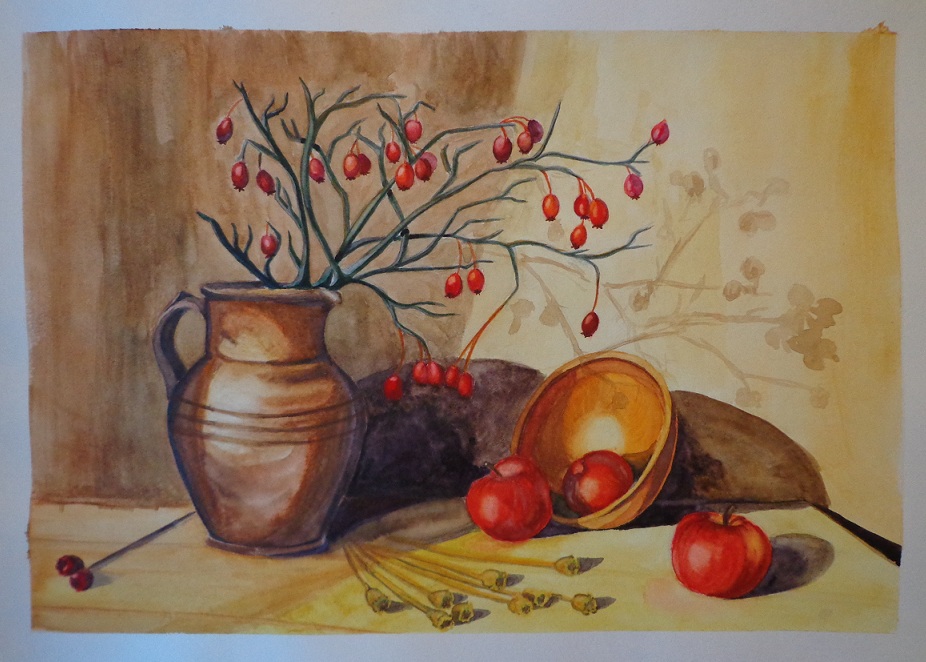 Портрет - один из самых сложных и значительных жанров изобразительного искусства. Это не просто воспроизведение черт конкретного человека, а понимание его внутреннего мира, сущности его характера, неповторимости облика; выражение художником своего отношения к изображаемому. Ни один другой жанр живописи не раскрывает человека так, как это.
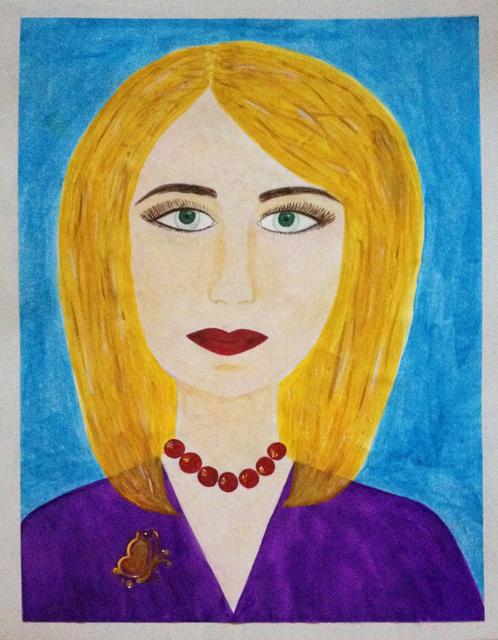